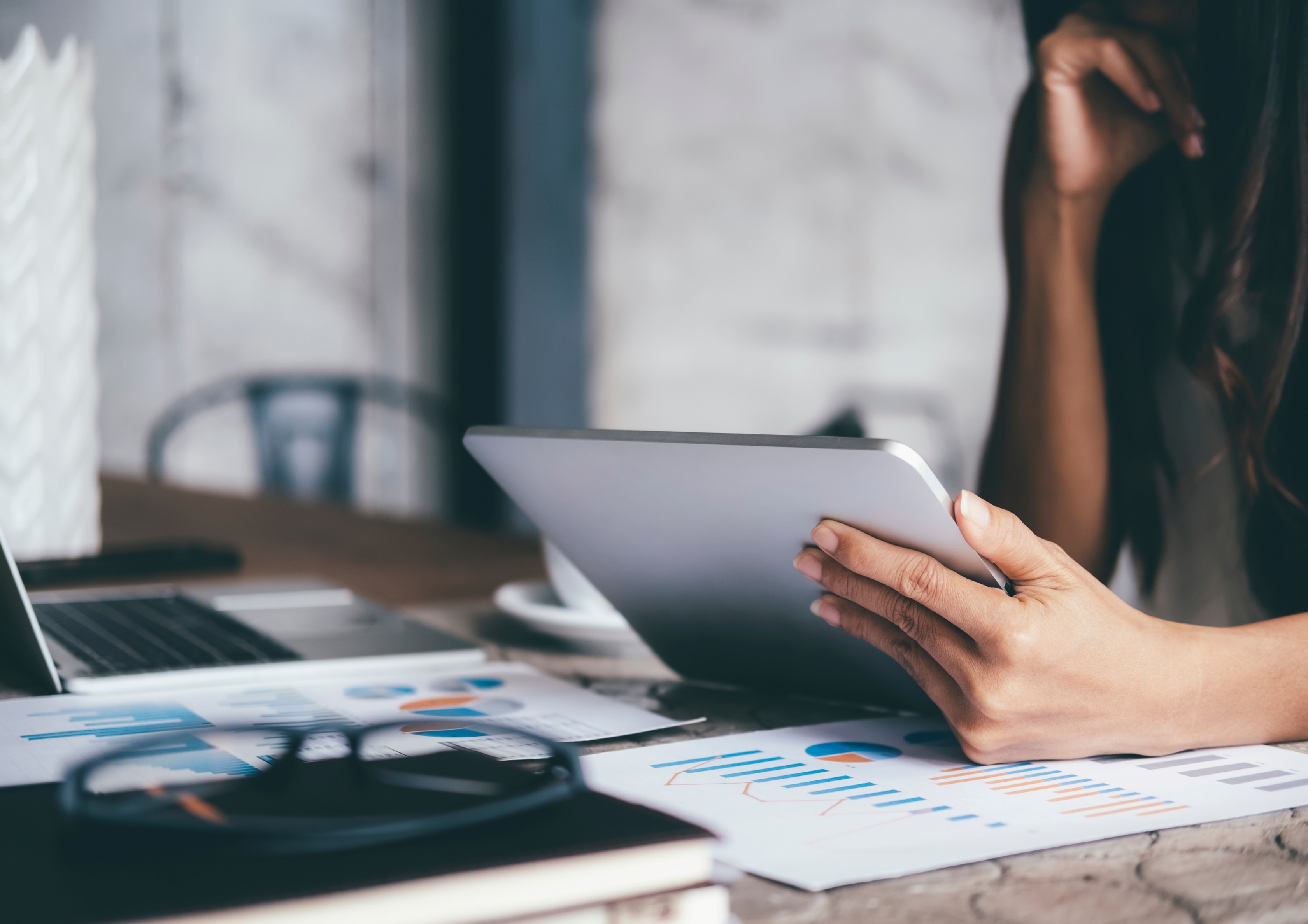 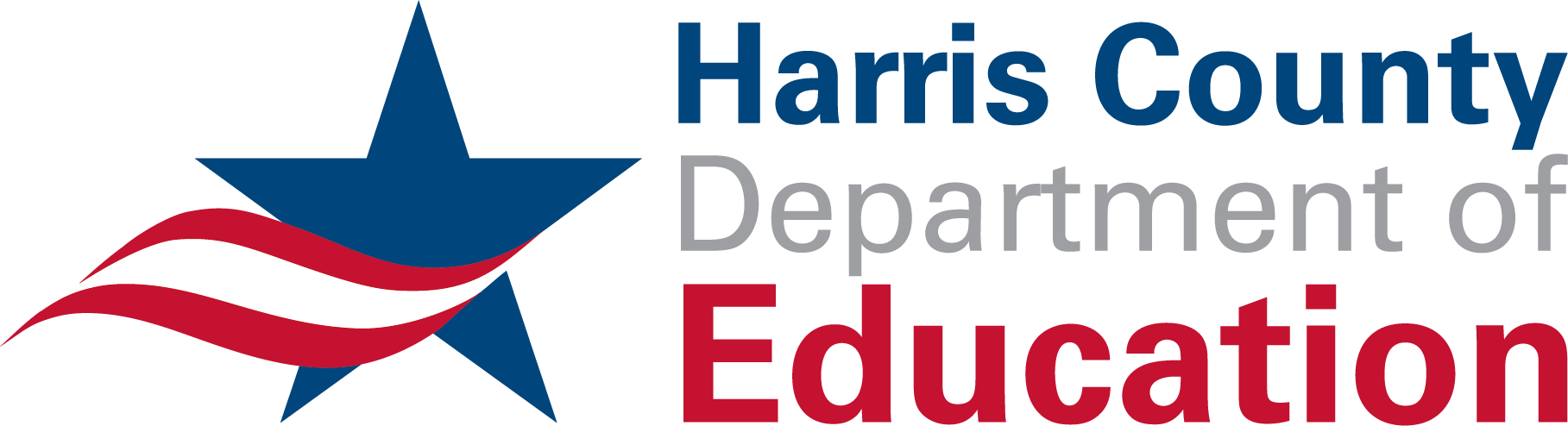 Financial Highlights
As of December 31, 2024
1
Highlights of Interim Financial Report (unaudited)
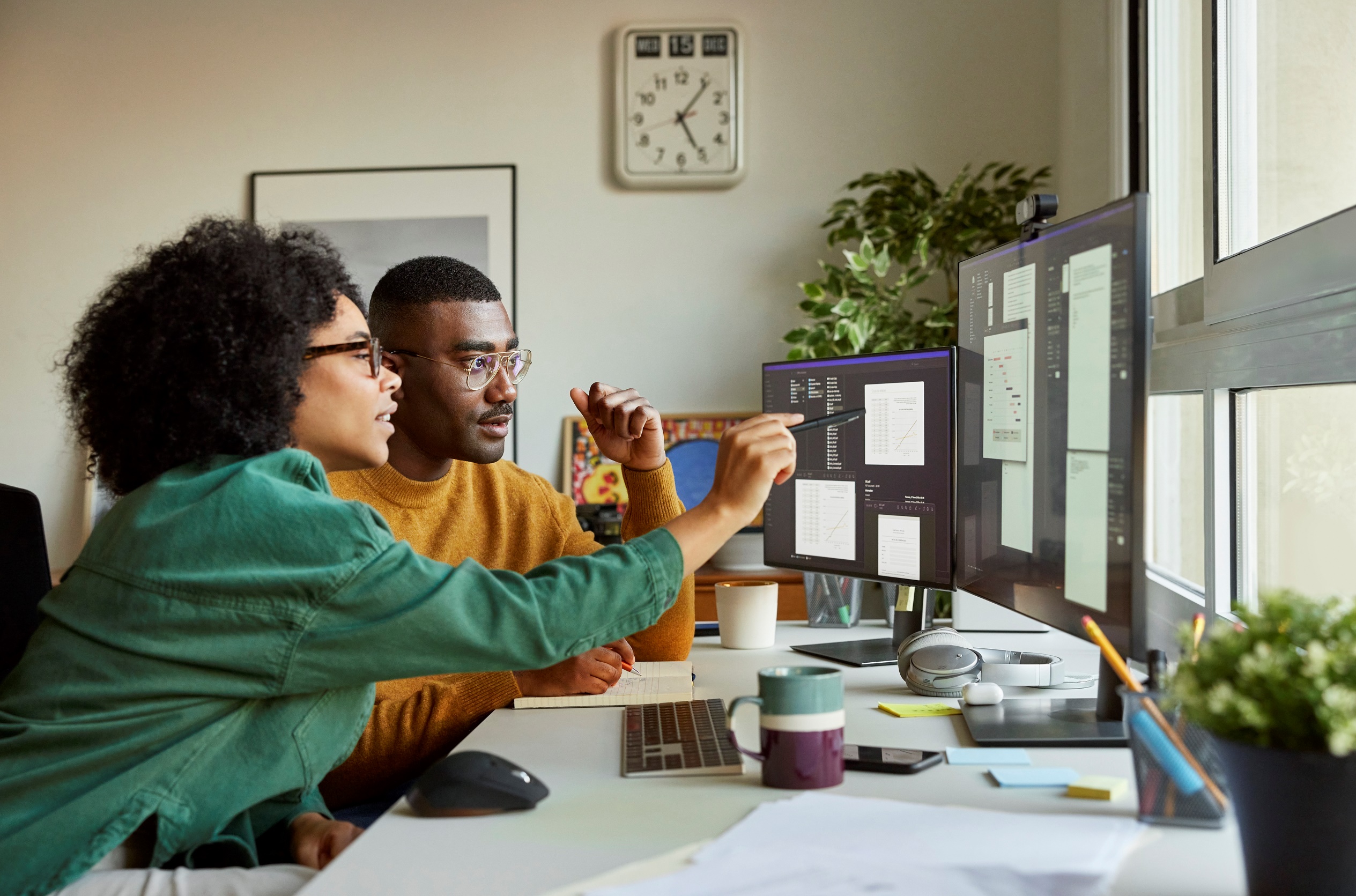 December 31, 2024
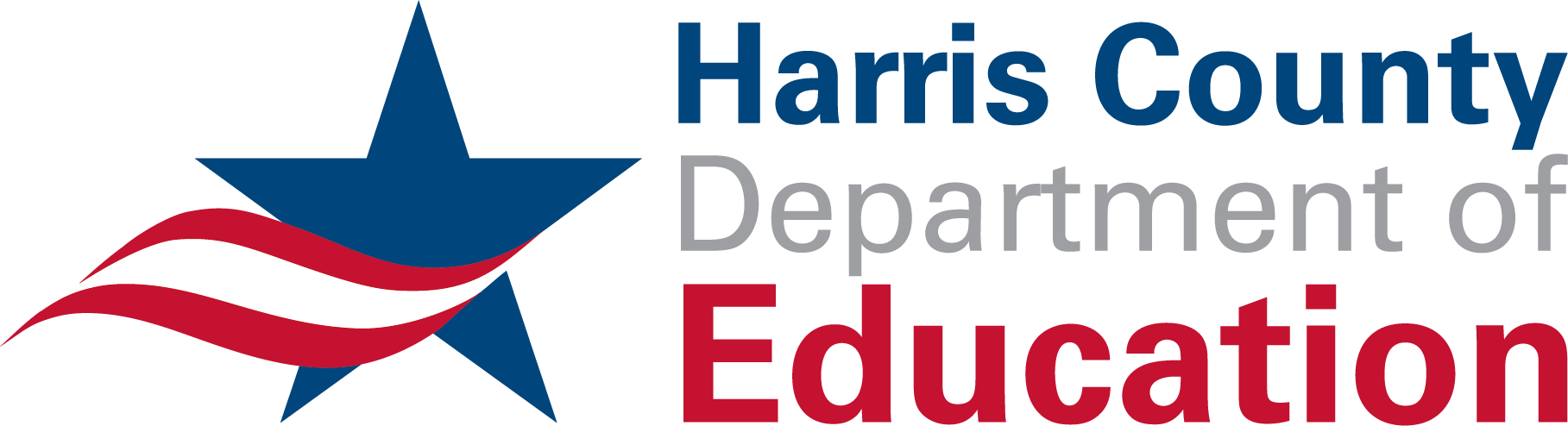 2
Posted on Our Website
Finance / Monthly Finance Reports (hcde-texas.org)

Linked from State Comptroller’s website
http://www.texastransparency.org/local/schools.php
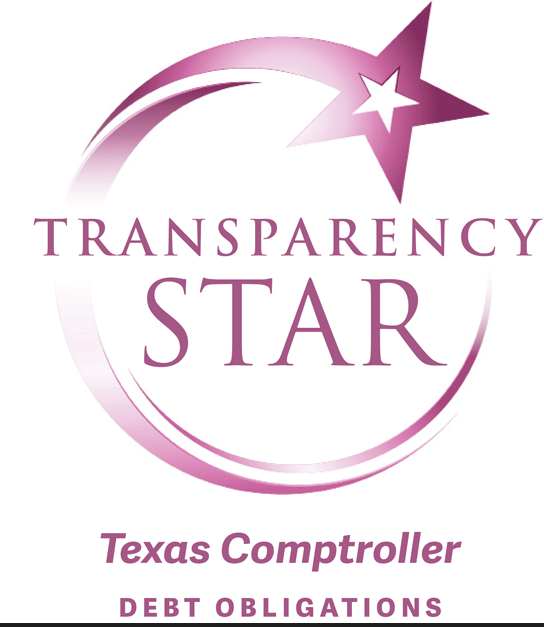 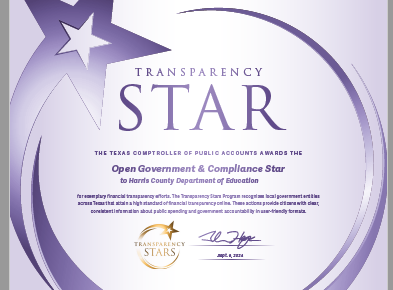 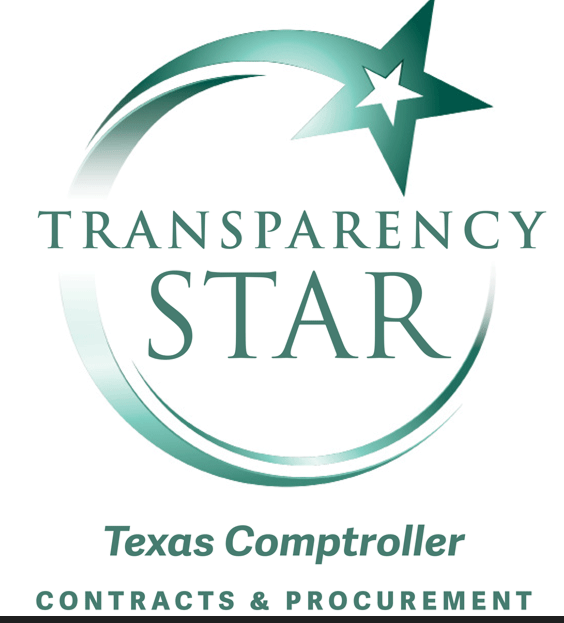 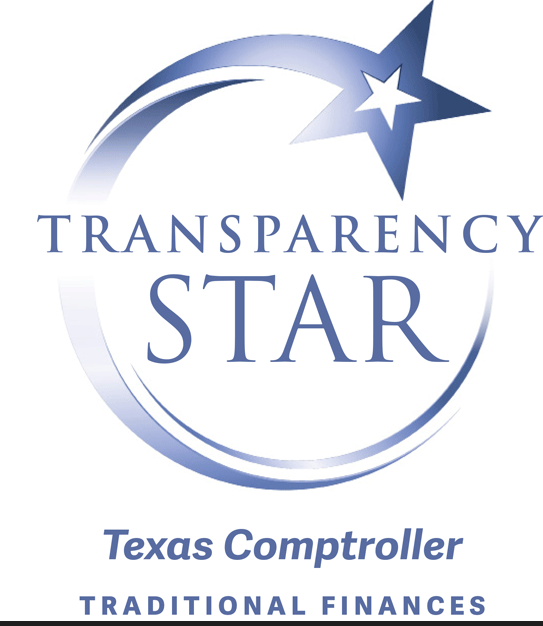 3
Top 12 Highlights points for December 2024
$3M in tax revenue this month
No Interest payments this month
Revenues at 22%       Target of 32%
Expenditures at 33%
$29.2 in Equity as of Dec 2024
$37,836 in Donations
Values at $661B out of $665B Projected
Choice at $3.5M Benefit Variance
9. Ed Foundation at $541K 
10. 8% small business  First Qtr.
11. 87% Irvington Project
12. Phase I Projects – just pending retainage release and closeout
Outlook   Trend :  Finance         -   Positive Revenues and Stable Expenditures 
                                 Operations  -    Normal Operations and On Target 
                                 Policy            -    Stable
                                 Legislative    -   On going
4
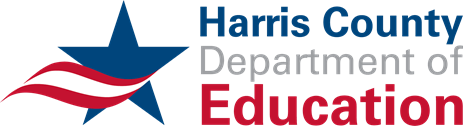 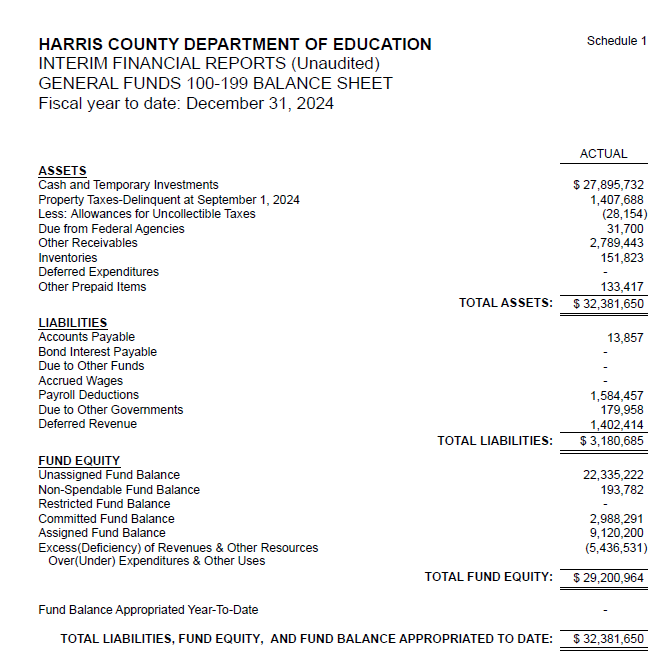 INTERIM FINANCIAL REPORT (unaudited) GENERAL FUND
Balance Sheet as of December 31, 2024
Total Assets:   
		$ 32,381,650

Total Liabilities:   
		$ 3,180,685

Total Fund Equity:
		$ 29,200,964
5
INTERIM FINANCIAL REPORT (unaudited)ASST. SUPERINTENDENT FOR BUSINESS SERVICES MESSAGEAs of December 31, 2024
The ESTIMATED General Fund balance at 12/31/2024 is $29,200,964 after current appropriations. 
As year end adjustments are completed, a budget amendment will be submitted to the board for items assigned, restricted and committed that will roll forward into FY 2025.
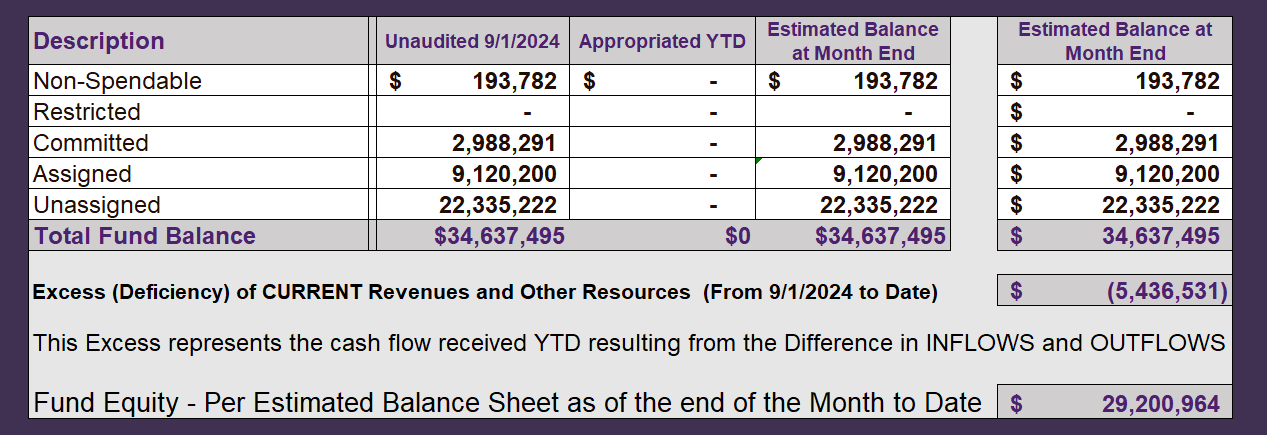 6
INTERIM FINANCIAL REPORT (unaudited)As of December 31, 2024Financial Ratios
Level One - 	 Indicator of Financial Strength
Level Two - 	 Indicator of Efficient Leverage
Level Three -  Indicators of Efficiency
Level Four - 	 Indicators of Revenue Growth
7
INTERIM FINANCIAL REPORT (unaudited)As of December 31, 2024Indicators of Financial Strength
Percent of Fund Balance to G/F 
Expenditures Ratio
What is the percent of rainy-day fund balance? 
(*) Unadjusted
Working Capital Ratio
What is the cash flow availability for the organization?
Unassigned Fund Balance   $ 22,335,222 
Total G/F Expenditures	 $ 20,434,013

 Goal :                      > 30% of G/F Exp.
 Benchmark:          10% to 29% 
 Danger:                  Under 10%
Goal :		>$15,000,000
Benchmark :	  $10M to $15M
Danger :		  Under < $10M
Total Current Assets 
Less Total Current Liabilities

$32,381,650-3,180,685=29,200,864
109% FY25
102% FY24
$29M FY25
$24M FY24
Budgeted  24%
Budgeted  $33M
Details on Schedule 1
Details on Schedule 3
8
INTERIM FINANCIAL REPORT (unaudited)As of December 31, 2024Indicators of Efficient Leverage Reserves
Debt to Income Ratio
What is the ability of HCDE to cover 
its debt payments?
Unassigned Fund Balance Ratio
How much is available in reserves?
Annual Principal and Interest Payments on 
Term Debt and Capital Leases :  	$0

G/F Revenue	Less Facility $14,997,481-2,783,574
Charges :
Unassigned Fund Balance    $22,335,222
Total Fund Balance                $29,200,964
Goal: 	     <25% of annual revenue
Benchmark:     25% to <49%
Danger: 	       Over > 50%
Goal: 		  <75%
Benchmark:	  50% to 75%
Danger: 		  <50%
76% FY25
82% FY24
0 % FY25
0% FY24
Budgeted  71%
Budgeted  6%
Details on Schedule 5
Details on Schedule 1
9
INTERIM FINANCIAL REPORT (unaudited)As of December 31, 2024Indicators of Efficiency
Indirect Cost to Tax Ratio
How much dependency on indirect cost from grants?
Tax Revenue to Total Revenue Ratio
How efficient is HCDE at leveraging local
taxes? (Current)
Current Tax Revenue	         $3,034,744
Indirect Cost General Fund	  $669,033
Total Revenue		        $ 30,173,259
Total General Fund Revenues $14,997,481
Total General Fund Revenues $1,306,381
Goal: 	      <20% of revenue 
Benchmark:    20% to 30%
Danger: 	      Over >30%
Goal: 	       >5% 
Benchmark:     2% to 5%
Danger: 	       Under < 2%
Goal: 	       >5% 
Benchmark:     2% to 5%
Danger: 	       Under < 2%
3.2% FY24
4.5% FY25
10% FY25
13% FY24
Budgeted  25%
Budgeted  2.5%
Details on Schedule 3
Details on Schedule 2
9
INTERIM FINANCIAL REPORT (unaudited)As of December 31, 2024Indicators of Revenue Growth
Fee for Service Revenue Growth Ratio
What is the market growth for fee on services?
Fee for Service Revenue Ratio
How are revenues spread across all Funds?
Total Fee for Service Revenues (G/F) $7,181,891

              Total Revenues                        $30,173,259
Fee for Service Current Year Less Fee for Services Last Year  $7,181,891-9,740,294
    Fees for Service Last Year   $9,740,294
Goal: 		  >30% of annual revenue Benchmark:	  10% to 29%
Danger: 		  Under 10%
Goal: 	       >3% of + growth
Benchmark:     0% to 3%
Danger: 	       Under 0%
-26% FY25
32% FY24 ​
23% FY25
31% FY24
Budgeted  17%
Budgeted  19%
Details on Schedule 14
Details on Schedule 14
11
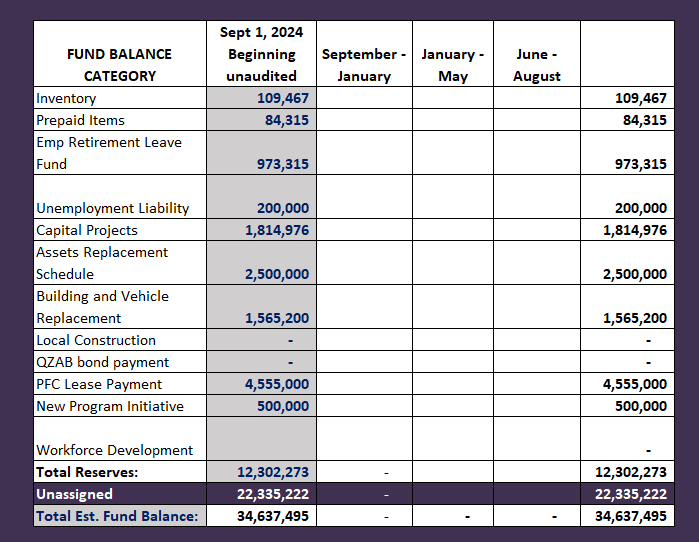 FY 2024-2025 Fund Balance-Budgeted Activity
12
INTERIM FINANCIAL REPORT (unaudited)GENERAL, SPECIAL REVENUE, DEBT SERVICE FUNDS, CAPITAL PROJECTS, 
AND INTERNAL SERVICE FUNDS
REVENUES (INFLOWS)
Budget to Actual for period ending December 31, 2024
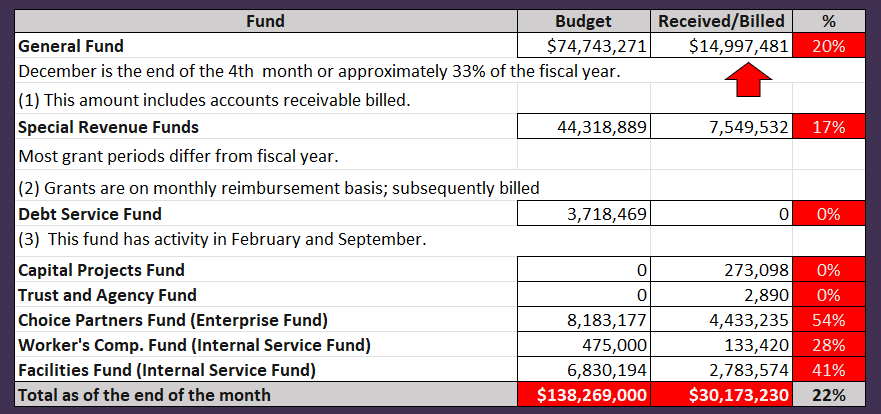 13
INTERIM FINANCIAL REPORT (unaudited)
GENERAL, SPECIAL REVENUE, DEBT SERVICE FUNDS, CAPITAL PROJECTS, 
AND INTERNAL SERVICE FUNDSExpenditures (OUTFLOWS)
Budget to Actual for period ending December 31, 2024
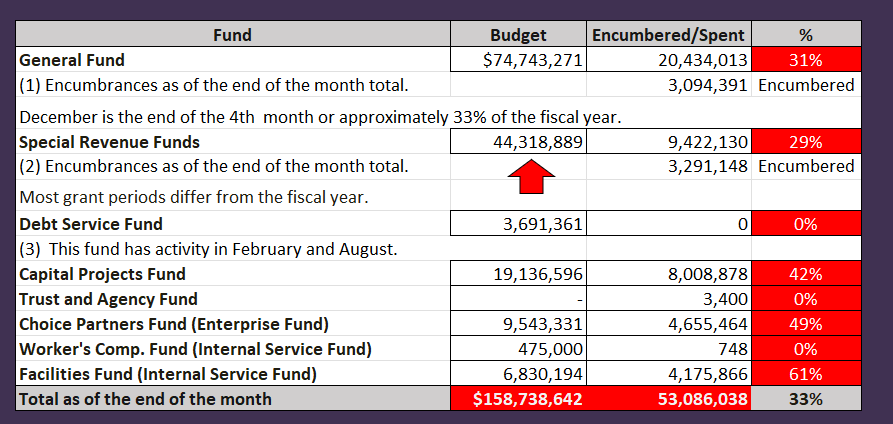 14
INTERIM FINANCIAL REPORT (unaudited) FY 2024-25 Donations ReportAll Funds as of December 31, 2024
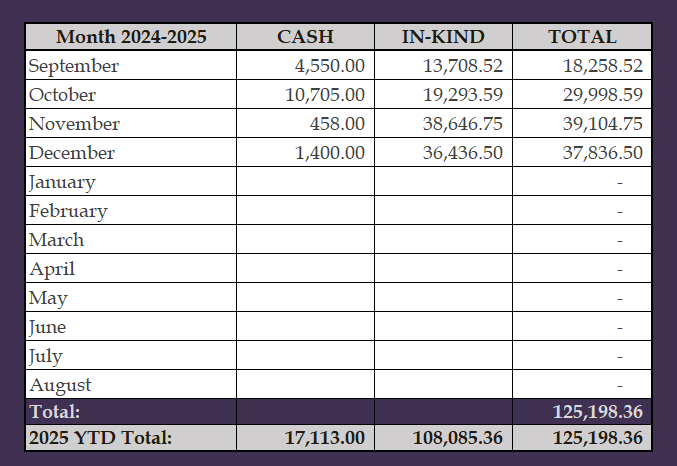 15
INTERIM FINANCIAL REPORT (unaudited) FY 2024-25 Donations ReportAll Funds as of December 31, 2024
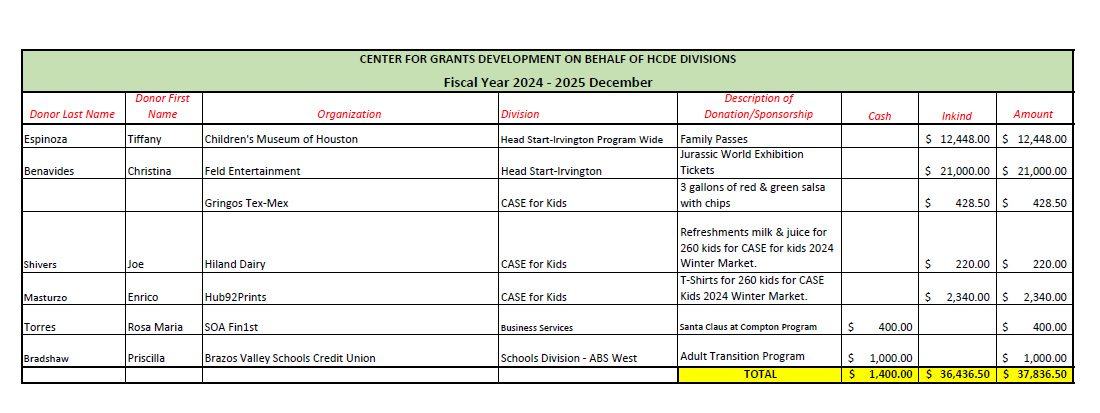 16
INTERIM FINANCIAL REPORT (unaudited) TAX COLLECTIONS COMPARATIVE ANALYSIS Fiscal Year-To-Date as of December 31, 2024
$665 B
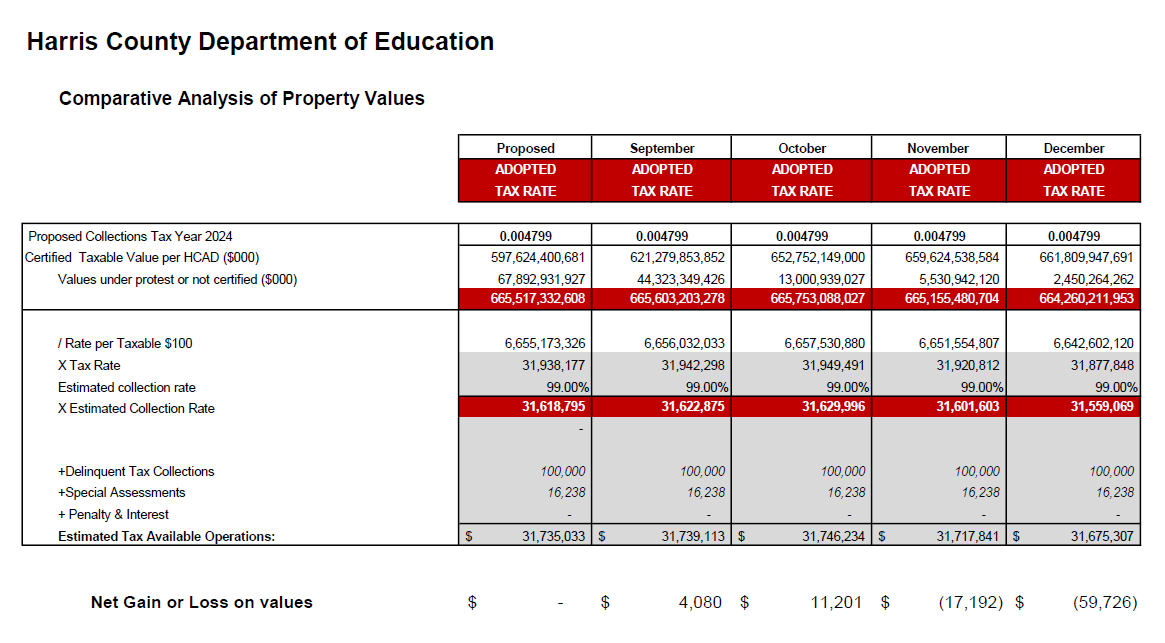 See Tax Calculator at:
https://hcde-texas.org/transparency/tax-rate/
17
INTERIM FINANCIAL REPORT (unaudited) TAX COLLECTIONS 
Fiscal Year-To-Date as of December 31, 2024 
(4th month / 12 months)
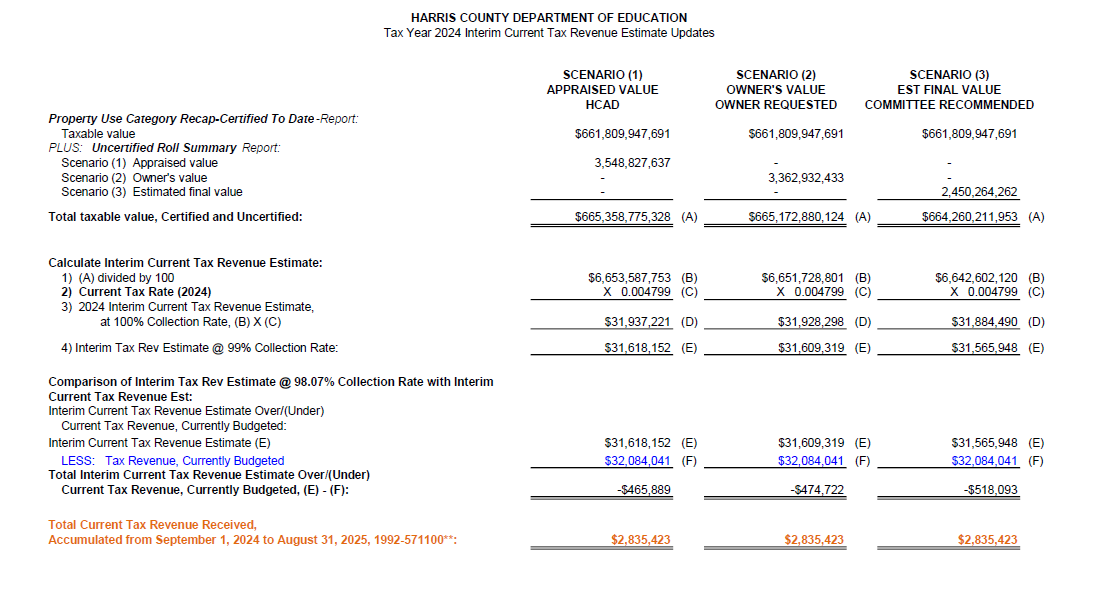 18
INTERIM FINANCIAL REPORT (unaudited) TAX COLLECTIONS 
Fiscal Year-To-Date as of December 31, 2024
(4th month / 12 months)
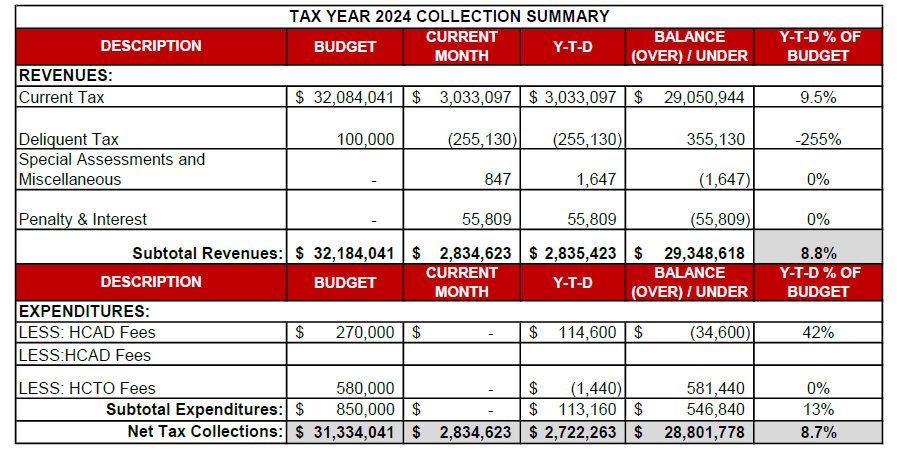 a) 2024 Approved Tax Rate = $0.004799/$100 Property Assessment/Appraisal - -->  Annual Tax on a $259,375 - $51,875 = $207,500/100 
		x .004799 = $9.958 (net of 20% homestead exception.)                                                                  
	b) $850,000/$32,184,041 =  2.64% Collection and assessment costs
19
INTERIM FINANCIAL REPORT (unaudited) TAX COLLECTIONS 
Fiscal Year-To-Date as of December 31, 2024
(4th month / 12 months)
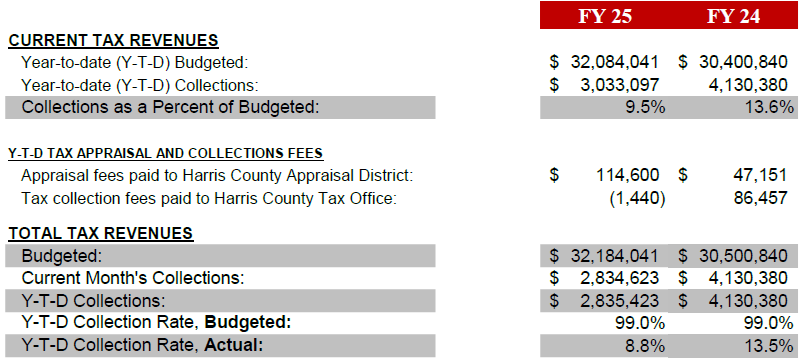 a) 2024 Approved Tax Rate = $0.004799/$100 Property Assessment/Appraisal - -->  Annual Tax on a $259,375 - $51,875 = $207,500/100 
		x .004799 = $9.958 (net of 20% homestead exception.)                                                                  
b)  $850,000/$32,184,041 =  2.64% Collection and assessment costs
20
INTERIM FINANCIAL REPORT (unaudited)DISBURSEMENT – ALL FUNDS December 31, 2024
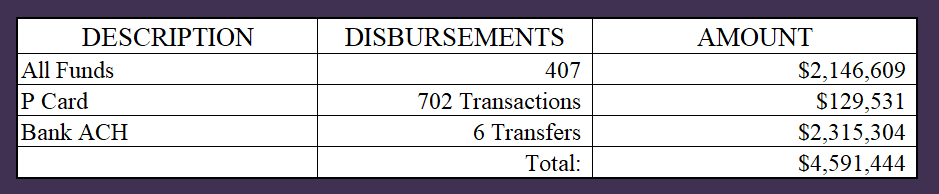 Notes:
All Purchase Orders and Payment Authorizations are reviewed before disbursement. 
All Procurement Card charges are reviewed by cardholder, supervisor, and business office staff each month. 
A report on CH Local Expenditures is included in the monthly report.
21
INTERIM FINANCIAL REPORT (unaudited)Segment Division Data  As of December 31, 2024
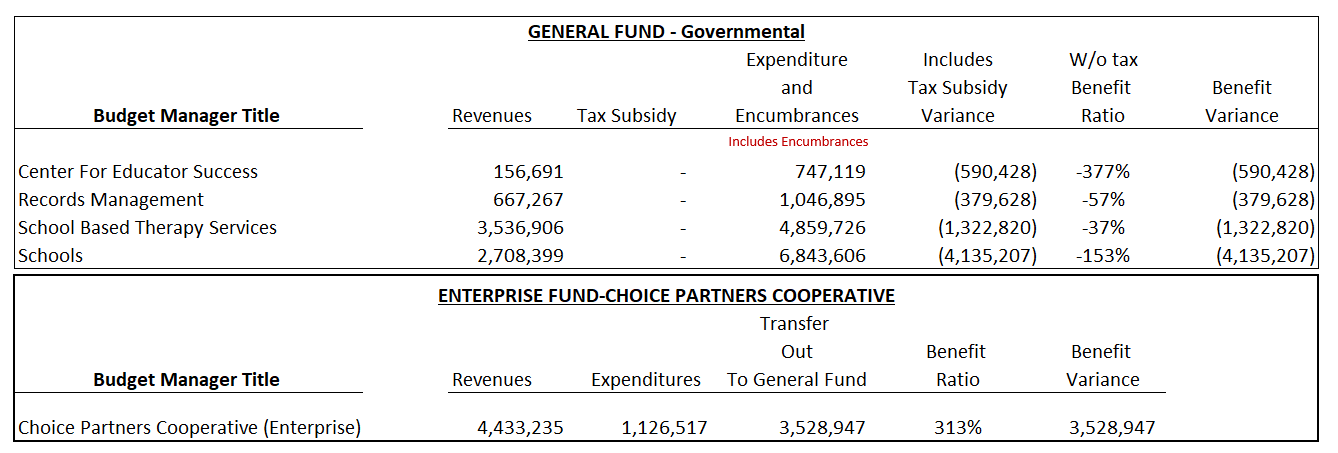 22
HIGHLIGHTS OF BUDGET AMENDMENT REPORTJanuary 15th, Board Meeting(unaudited)
No Budget Amendments
23
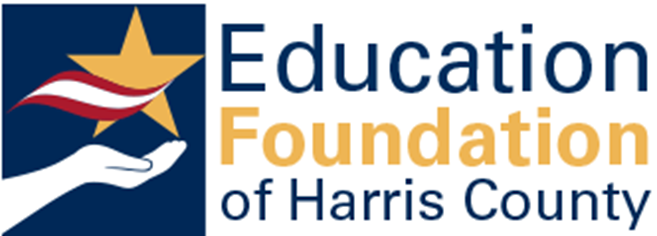 Education Foundation Update
December 31, 2024
24
Statement of Financial Position
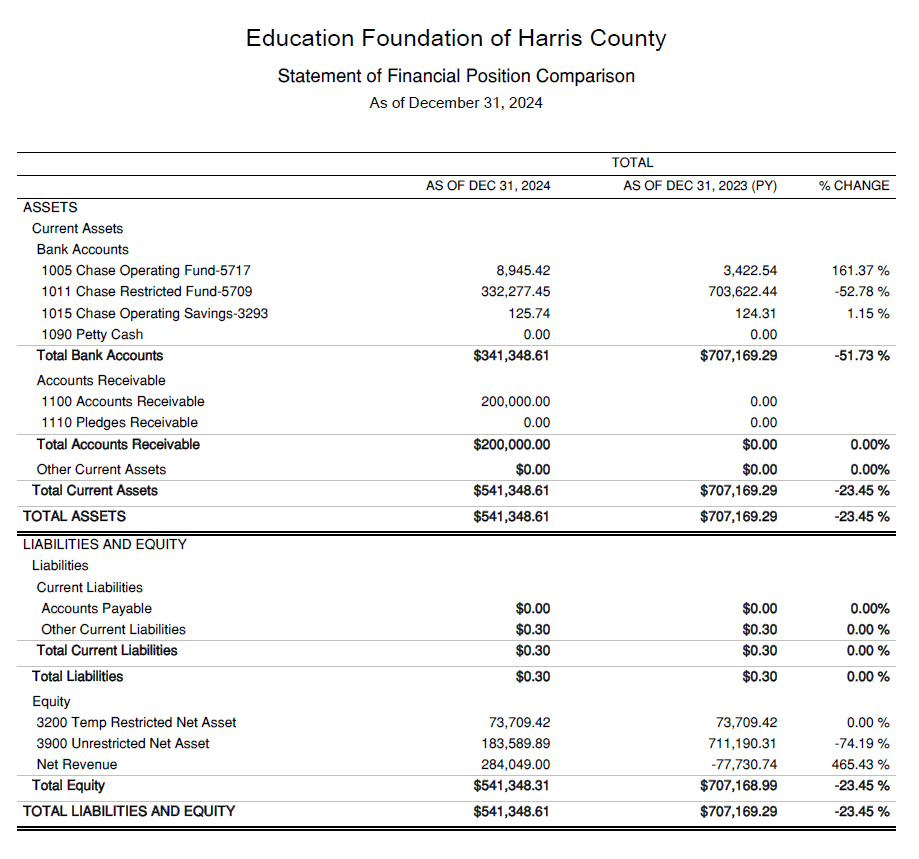 Net Equity $541,348
25
Ed Foundation Balances Per Program
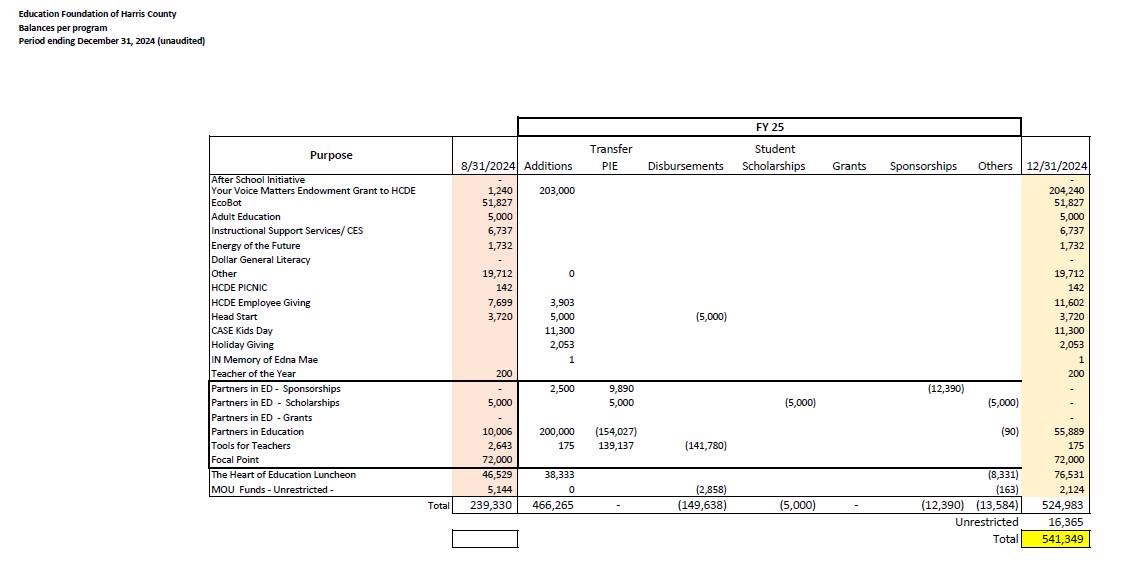 Note  Includes the $200K in FY 24-25
26
Transaction Detail by Inflow & Outflow
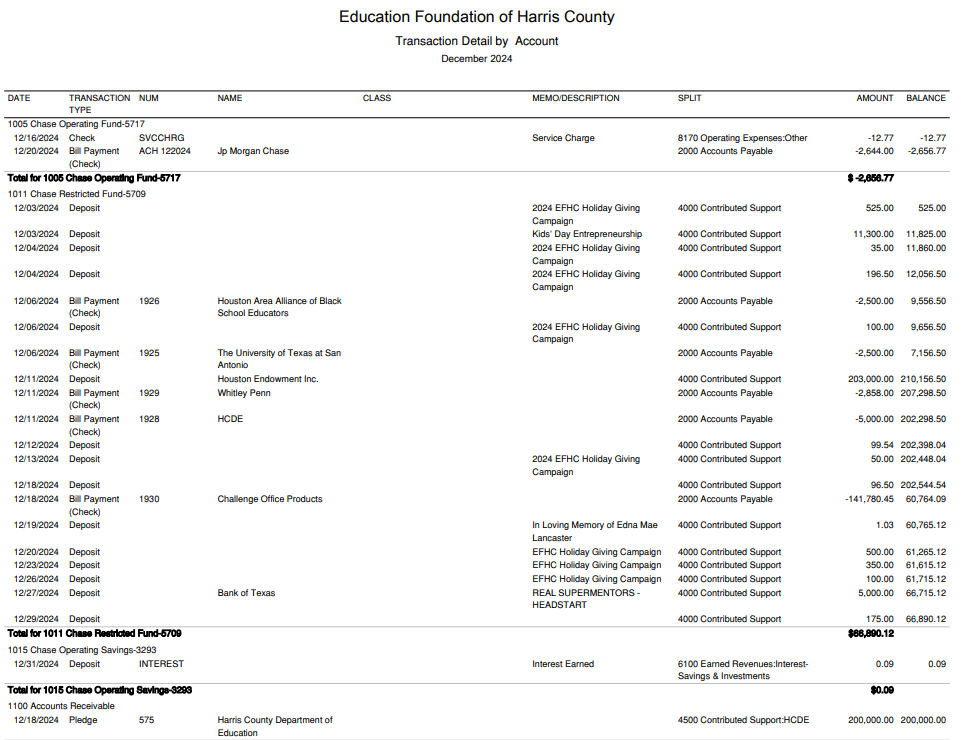 27
Transaction Detail by Inflow & Outflow
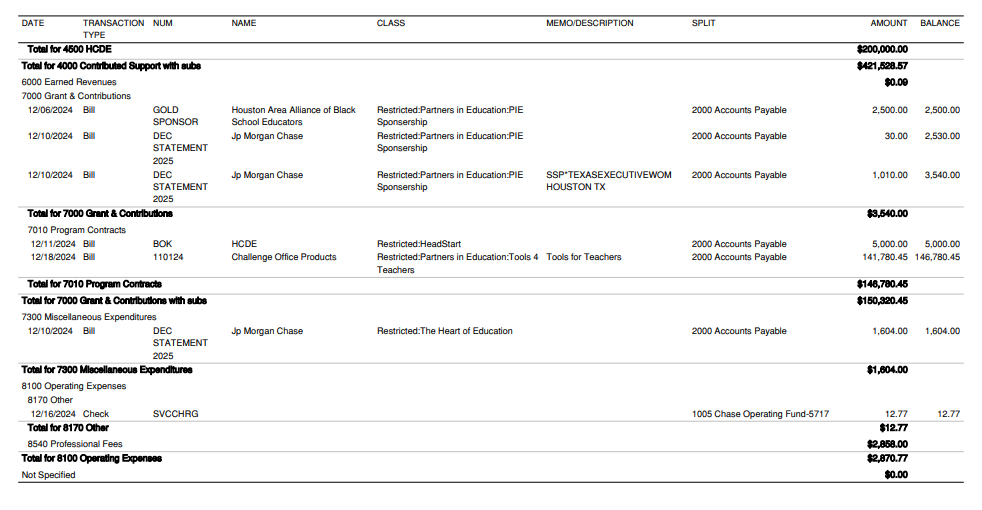 28
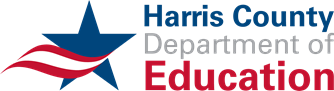 PFC & Lease Revenue Projects Update
December 31, 2024
29
Harris County Department of Education Small Business ProgramFirst Quarter9/1/24 to 12/31/24 FY 2024-2025By Dr. Edna JohnsonProcurement Director
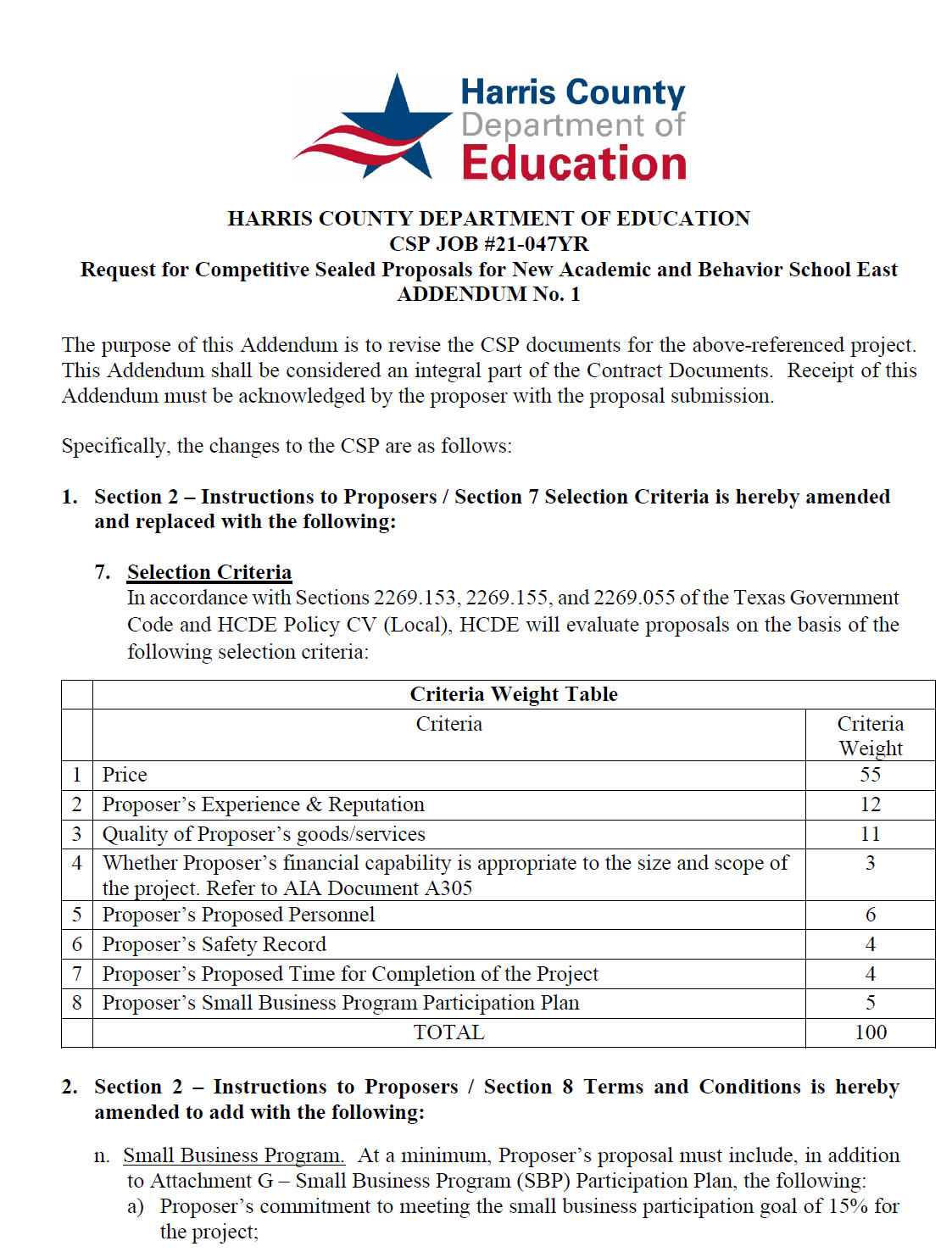 Small BusinessProgram for construction
Launch industry's first collaboration feature
This is our plan as we launch the industry's first collaboration feature
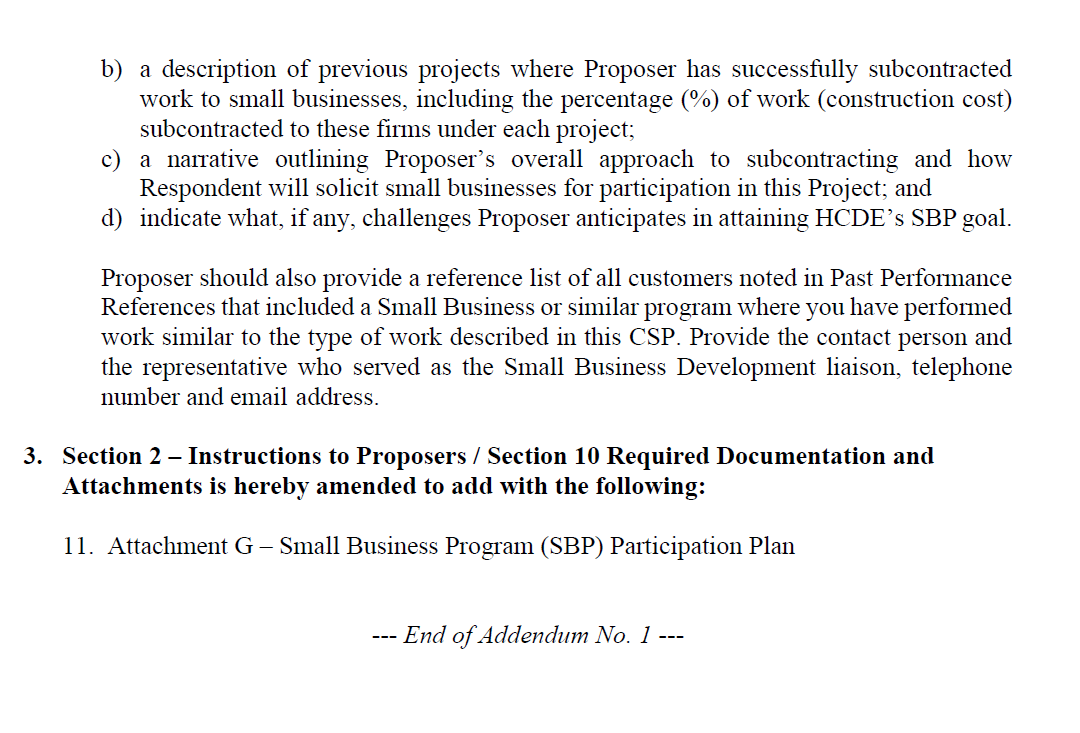 31
Content
Definitions
Certifying Agencies
List of Small Business Expenditures for Year to Date (9/1/24 to 12/31/24     FY24-25)
Graphics 
List of Small Businesses
32
Definitions
HUB – Historically Underutilized Business is a business entity in which at least fifty-one percent ownership is by a woman, minority, and/or service-disabled veteran.
MBE – Minority Business Enterprise are fifty-one percent owned, operated and controlled by a minority group.  
SBE – Small Business Enterprise are private corporations, partnerships, or sole proprietorships with 500 or fewer employees.
WBE – Woman Business Enterprise is fifty-one percent owned and controlled by one or more women who are U.S. citizens or Legal Resident Aliens.
33
Certifying Agencies
City of Houston
Houston Metropolitan Transit Authority
Port of Houston
South Central Texas Regional Certification Agency
34
First Quarter 9/1/24 to 12/31/24 Expenditures FY 24/25
Small Business	 	     $416,903 
Non-Small Business	  $4,828,513
Total Business        =      $5,245,416
Govt and Utilities	 	  $2,122,589
Total Expenditures  =      $7,368,005
 Small Business      $416,903 
                             divided by
Total Business     $5,245,416 
         8% Ratio Small/Large
35
First QuarterSmall Business Amounts by Certifying Agency
Name of Agency	
City of Houston  		$254,614
Port of Houston		$162,289     
Total	                     	$416,903
36
36
First Qtr. Small Business by Certification Type
Certification Type	
HUB	Historically Underutilized Business 
MBE	Minority  
SBE	Small 
WBE	Women 
Total	 $416,903
37
37
Certified Small Business for First Qtr by Ethnicity
38
Small Business list for FY 2025
39
AB East School Contract $12,358,000 Awarded 
Adult Ed Center Contract $15,121,000 Awarded on Oct 2021 Board Mtg
HP East Contract $7,271,000 Awarded on Nov 2021
Irvington – $11,172,589 Awarded on Jan 2024
Cash Balance – 
Project Acquisition Account
As of December 31, 2024
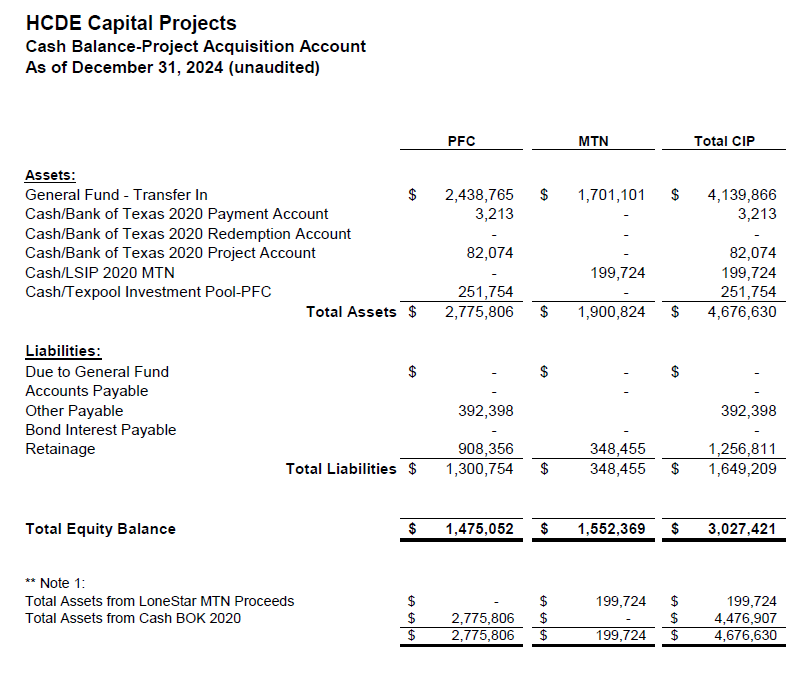 40
2020 MTN NOTES/2020 PFC BONDS 
Pending Retainage Payable
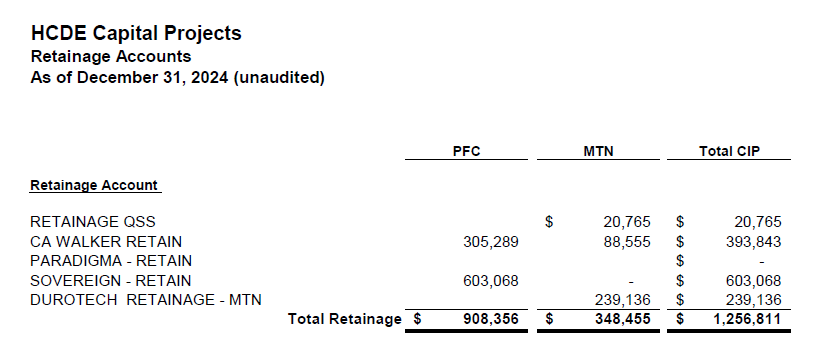 Retainage Payable 

Project Acquisition Account
As of December 31, 2024
41
AB West $333,000 March 2024 Board Mtg 
HS Barrett Station $470,000 March 2024 Board Mtg 
Fortis Academy  $650,000 March 2024 Board Mtg 
Irvington – $9,860,000 March 2024 Board Mtg 
Post Oak - $5,000,000 March 2024 Board Mtg
$16,313,000
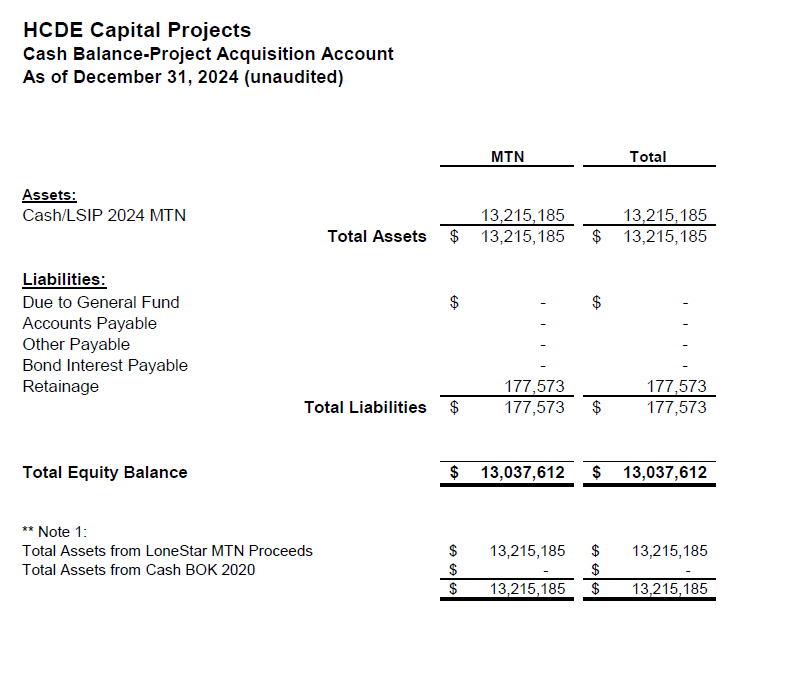 Cash Balance – 
2024 Maintenance Notes
As of December 31, 2024
42
AB West $333,000 March 2024 Board Mtg 
HS Barrett Station $470,000 March 2024 Board Mtg 
Fortis Academy  $650,000 March 2024 Board Mtg 
Irvington – $9,860,000 March 2024 Board Mtg 
Post Oak - $5,000,000 March 2024 Board Mtg
$16,313,000
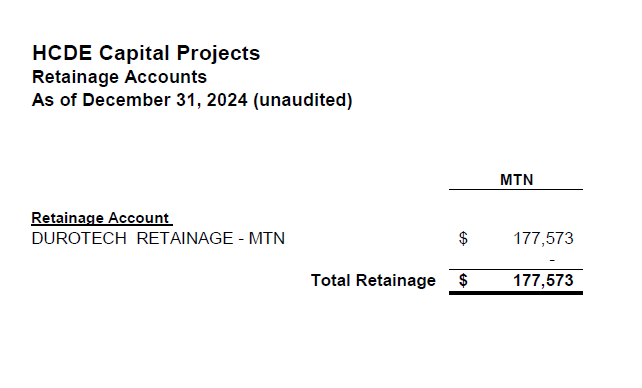 Retainage Payable
2024 Maintenance Notes
As of December 31, 2024
43
Income Statement– Project Acquisition Account
As of December 31, 2024
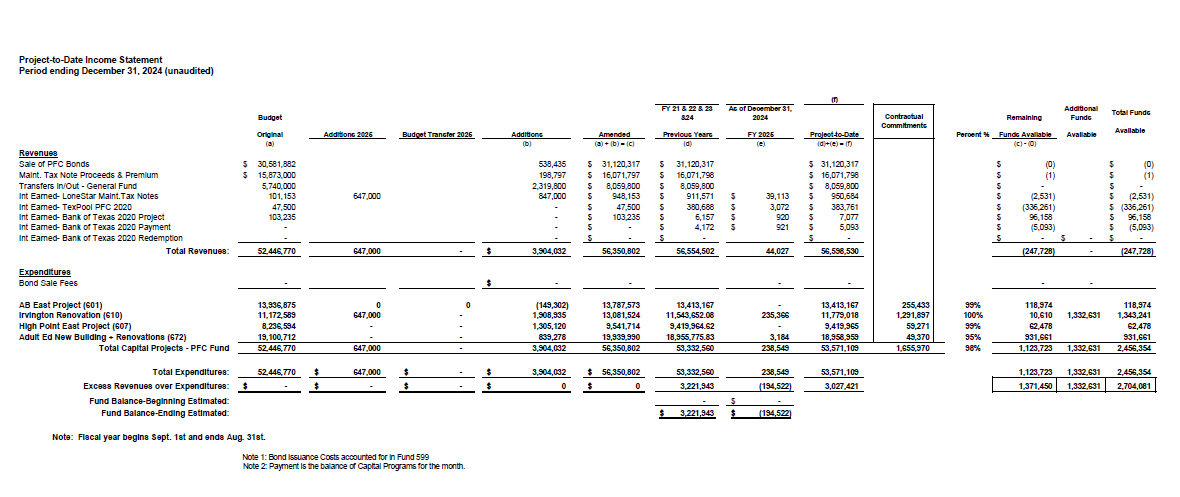 44
Income Statement– 2024 MNT NOTES
As of December 31, 2024
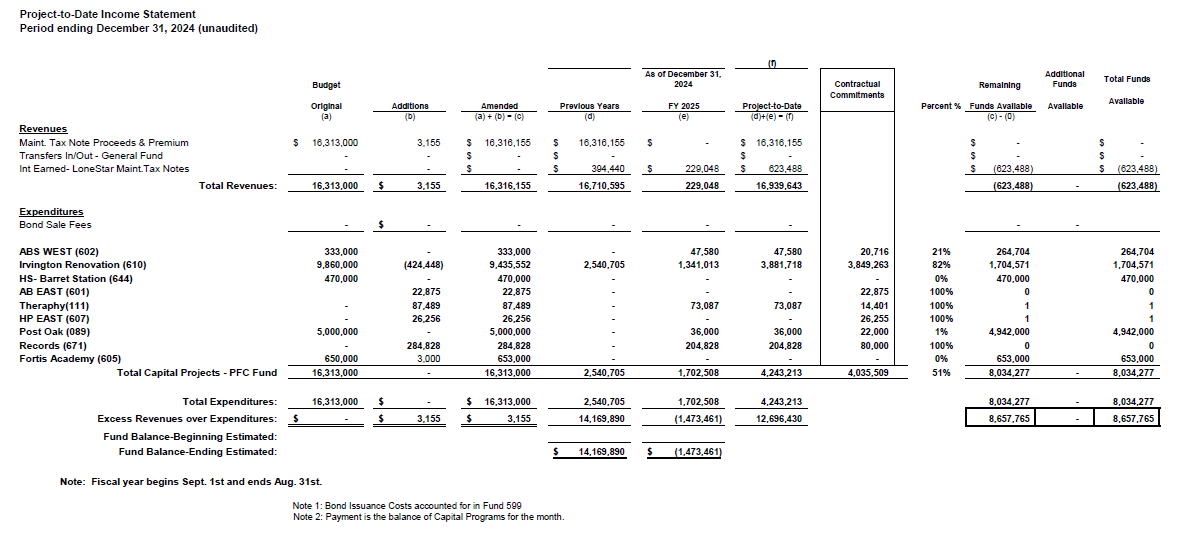 45
Irvington Renovation – Funds by Source
As of December 31, 2024
Irvington Renovation    2020 Maintenance Notes   $   4,781,519
Contract                          2024 Maintenance Notes   $   7,000,000  
                                                            Total                      $11,781,519
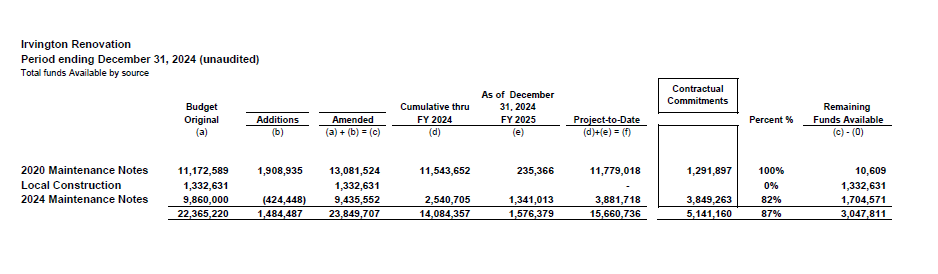 46
Interim Financial Report (unaudited)
I certify that the foregoing information is true and accurate to the best of my knowledge.
/s/ Jesus J. Amezcua, RTSBA,CPA, Ph.D., CPFIM, Asst. Supt. for Business Support Services
/s/ Marcia Leiva, Chief Accounting Officer
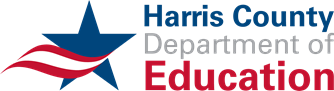 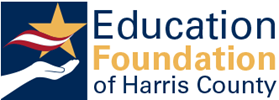 47